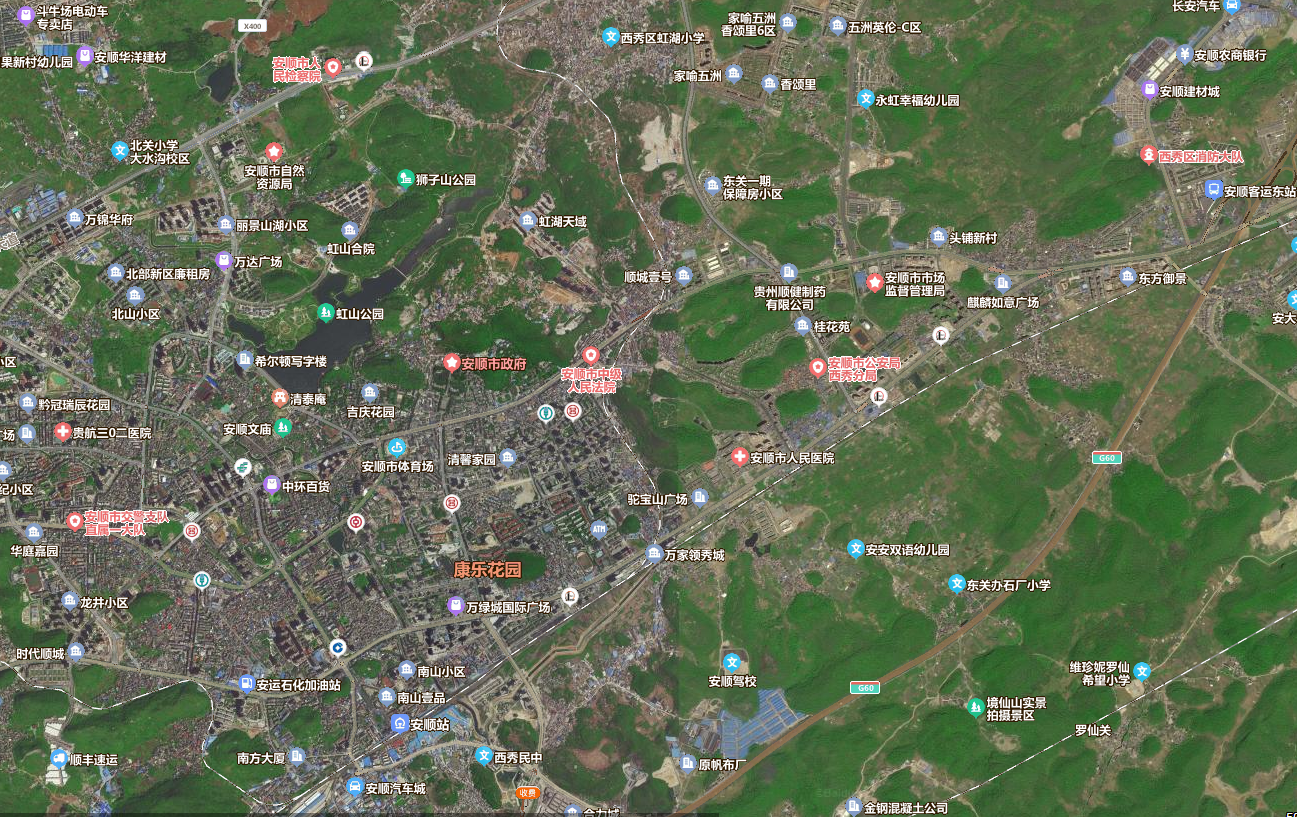 4
2
3
1